Geografie Výrobní sférypřednáška č.VIAgrární obchod v ČRdistribuce potravinVliv zemědělství na Životní prostředí
Ondřej KREJČÍ
Kvíz 1
Jaký podíl zaujímá Agrární zahraniční obchod na celkovém zahraničním obchodu v ČR?

5 %
15 %
25 %
11
Do které z těchto zemí Česká republika měla v roce 2015 největší agrární vývoz? (z hlediska tržní ceny)

Polsko
Francie
 Německo
III
Z které z uvedených zemí byl v roce 2017 do ČR nejvyšší dovoz? (z hlediska tržní ceny)

Slovensko
Itálie
Německo
IV
Největší podíl na celkovém vývozu AZO v posledních letech zabírá?


Tabák a výrobky z něj 
Nezpracované mléko, vejce, med
Káva, čaj, maté, koření
V
Jaký podíl na celkovém prodeji potravin mají největší maloobchodní řetězce v ČR. (Kaufland, Tesco, Ahold, Makro, Penny Market, Globus, Lidl a Billa)

50 %
70 % 
90 %
VI
Největší počet produktů z níže nabízených nese označení ?

Regionální potravina
Chráněné zeměpisné označení
Chráněné označení původu
VII
Jaký podíl zemědělské půdy je veden v režimu ekologického zemědělství v ČR?

2 %
12 %
22 %
VIII
Na jaké ploše se v ČR pěstoval GMO (geneticky upravovaný organismus)?

75 ha
750 ha
7 500 ha
XI
Co znamená označení welfare v souvislosti se zemědělstvím?
X
Jaký je rozdíl mezi pesticidem a hnojivem?
Agrární zahraniční obchod ČR
Dělení:
Obchod s EU a obchod s třetími zeměmi
Zvyšuje se dovoz i vývoz
Agrární zboží v roce 2017 
Podíl na celkovém vývozu 4,7 %  
Podíl na celkovém dovozu 6,0 %,
Celkové saldo záporné (asi 30 mld Kč)
196  mld. Kč vývoz x 227 mld. Kč dovoz
Teritoriálně i komoditně koncentrován
Dominantní orientace na trh EU. 
Podíl vývozu do EU na celkovém agrárním exportu přesahuje od roku 2007 trvale 90 %.
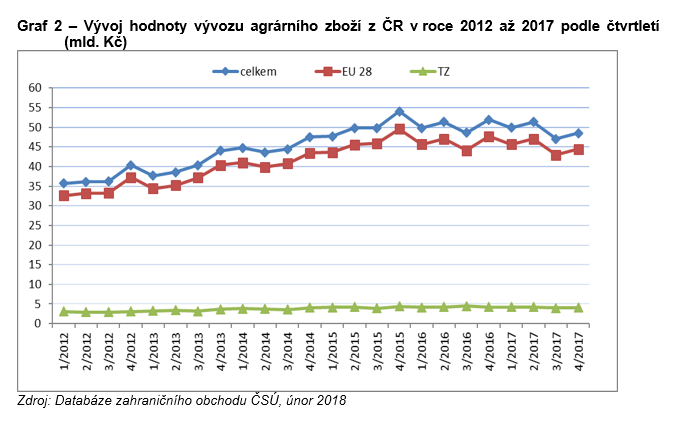 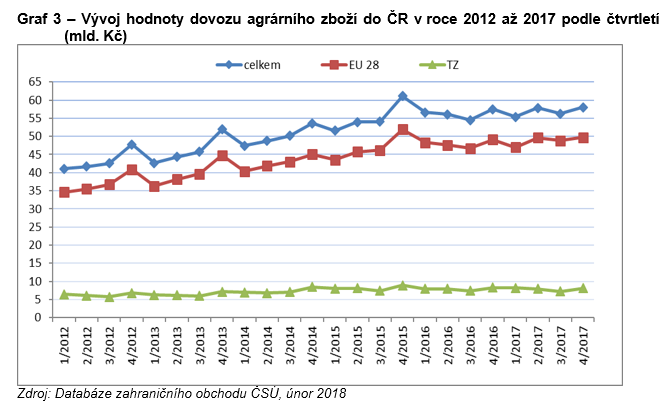 Agrární  obchod
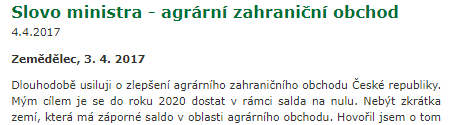 Pokles produkce komodit způsobuje silnou závislost na dovozu. 
Saldo naposledy naposledy kladné v roce 1993. 
Vývoz je především tvořen surovinami, dovoz naopak komoditami s vyšší přidanou hodnotou. 
Podpora exportu – zavedení tzv. „agrárních diplomatů“  
 Saúdská Arábie, Srbsko, Čína a Rusko.  
V budoucnu také v Libanonu a USA a Japonsko.
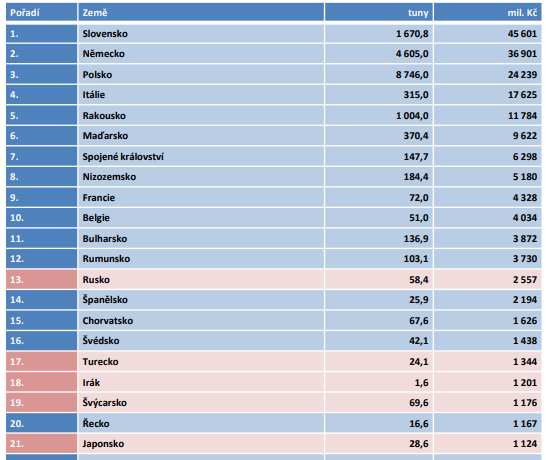 Pořadí zemí dle hodnoty agrárního vývozu z ČR
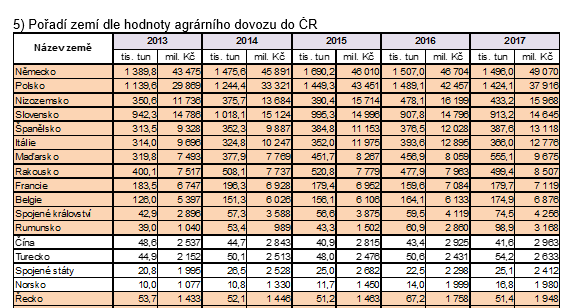 AZO
Hlavními exportovanými položkami z ČR byly v roce 2017 
cigarety (již s 11 % podílem), 
pšenice (5,7 %), 
přípravky používané k výživě zvířat (5,3 %), 
pekařské zboží (5,1 %), 
nezahuštěné mléko a smetana (4,5 %, 72 % tvořilo surové mléko) a potravinové přípravky (4,2 %). 
Nejvíce importovaným zbožím do ČR byly v roce 2017
 vepřové maso (7,1 %), 
pekařské zboží (4,1 %), 
cigarety (4,0 %), 
sýry a tvarohy (3,9 %) 
 čokoláda a  ostatní kakaové výrobky (3,9 %).
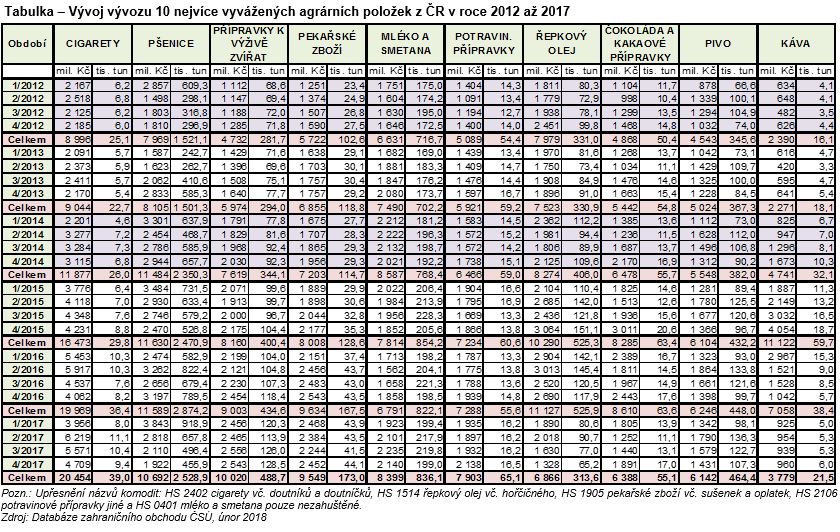 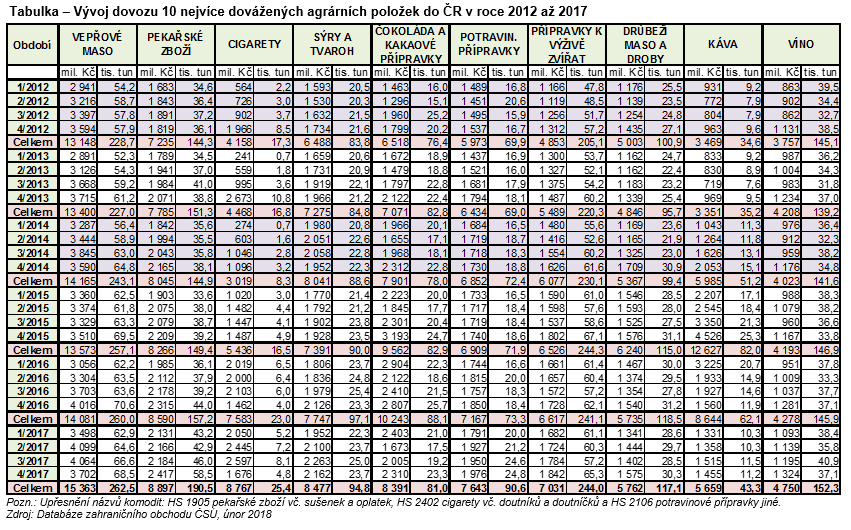 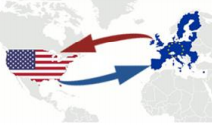 Budoucí vývoj
TTIP - Transatlantické obchodní a investiční partnerství
Očekávané přínosy
 zvýšení odbytu pro české producenty a exportéry; 
 snížení spotřebitelských cen u dovážených produktů; 
 zjednodušení certifikace pro export potravin a zemědělských komodit; 
Možné hrozby 
GMO (nejsou řešeny), 
použití hormonů v zemědělství, 
zahlcení evropského trhu US produkcí
Spotřeba Distribuce potravin
V České republice se v roce 2016 tržní podíl moderního trhu celkem (Kaufland, Tesco, Ahold, Makro, Penny Market, Globus, Lidl a Billa) zvýšil na 70,4 %

Průměrný podíl české domácnosti na výdaje za potraviny a nealkoholické nápoje 20,0 % (z toho podíl jen za potraviny činil 18,3 %
Druhý největší 
Nejvyšší potravinovou položkou v rodinných rozpočtech je skupina maso a masné výrobky (27,2 % z celkových výdajů na potraviny v roce 2015
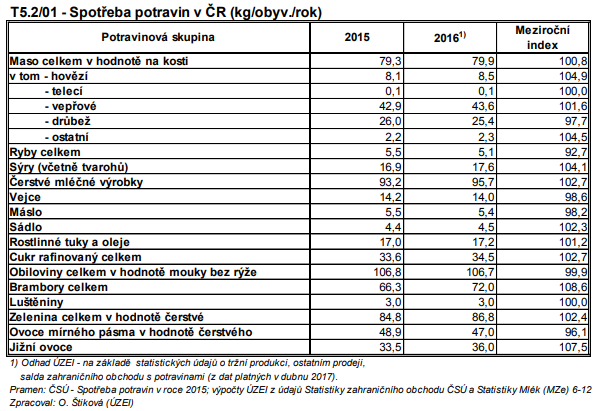 Kvalita potravin
Kvalitní potravinářské výrobky jsou obvykle certifikovány a označovány 
KLASA
Značka má garantovat, že jsou nabízeny kvalitní a zdravotně nezávadné potraviny.
1 042 výrobků od 219 výrobců
Regionální potravina 
Výrobky musí být vyrobeny z lokálních surovin a mít vazbu na svůj kraj
pouze malé a střední podniky do 250 zaměstnanců
Celkem 420 produktů
Chráněné označení původu 
Produkce, příprava i zpracování těchto výrobků musí probíhat pouze ve vymezené zeměpisné oblasti.
Český kmín, Chamomilla Bohemica, Všestarská cibule, Žatecký chmel, Pohořelický kapr, Nošovické kysané zelí
Chráněné zeměpisné označení
Proti chráněnému označení původu je vztah produktu k zeměpisné oblasti volnější, postačí, pokud alespoň jedna fáze výroby – zpracování, příprava nebo produkce – probíhá ve vymezené zeměpisné oblasti.
Budějovické pivo,  Jihočeská Zlatá Niva, Olomoucké tvarůžky, Karlovarské oplatky  Valašský frgál…
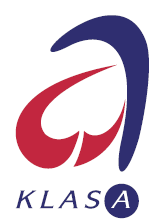 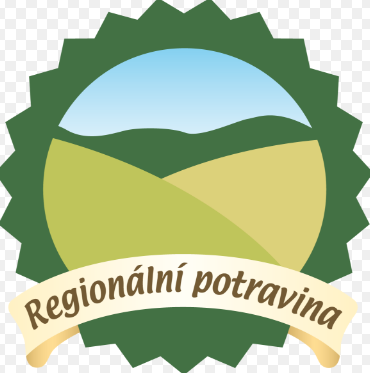 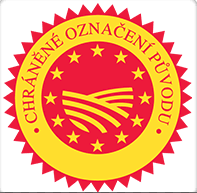 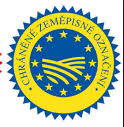 Ekologické zemědělství
V roce 2016 hospodařilo v ČR 4 243 ekologických zemědělců, jedná se o mírný nárůst oproti předchozímu roku.
Rozloha zemědělské půdy obhospodařované v systému ekologického zemědělství nepatrně vzrostla na 12 % ze zemědělsky obhospodařované půdy celkem.
RV
Na plochách v ekologickém režimu bylo za rok 2015 vyprodukováno 65 846 t obilovin, 2 933 t okopanin, 1 235 t olejnin a 1 458 t zeleniny. 
Z trvalých kultur bylo sklizeno 8 623 t ovoce a z toho 3 087 t produkce hroznů. 
ŽV
Produkce biomléka činila 35 144 tis. l (v tom 34 106 tis. l kravského, 789 tis. l kozího a 249 tis. l ovčího mléka). 
Celkem bylo vyprodukováno v jateční hmotnosti a bio kvalitě 10 382 t hovězího, 667 t skopového (jehněčího), 108 t vepřového, 117 t drůbežího masa a 210 t vajec.
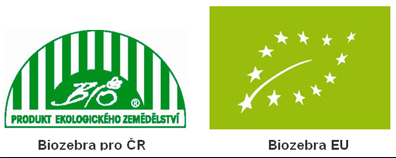 Biopotraviny
V produkci nesmí být užito umělých hnojiv, ošetřovacích prostředků a jiných látek, které narušují životní prostředí nebo se v něm přirozeně nevyskytují.
Certifikovanou biopotravinu pozná spotřebitel podle evropského loga BIO, označení původu surovin, národního loga BIO a podle kódu příslušné kontrolní organizace. 

V roce 2016 bylo v ČR registrováno 607 výrobců biopotravin. K nejčastějšímu zaměření výrobců patřilo „Zpracování a konzervování masa, kromě drůbežího“, „Výroba vína z vinných hroznů“ a „Výroba mléčných výrobků“. 
Většina výrobců biopotravin (82 %) uplatnila své výrobky výhradně či v převážné většině na českém trhu.
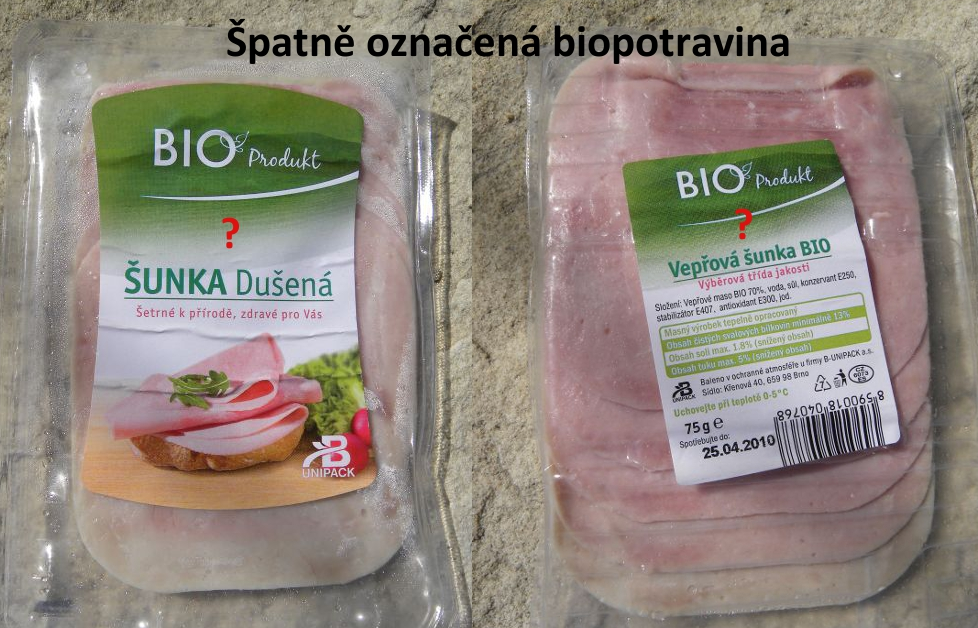 Alternativní potravinové sítě
Možnost obstarat si potraviny mimo maloobchodní sít
Samozásobitelství  
v ČR pozůstatek z historie vs západní země
Komunitou podporované zemědělství
Předem zaplacený podíl z úrody
Farmářské trhy
Farmářské bedýnky
Velkoobchody vs zemědělci
Zemědělské prodejny
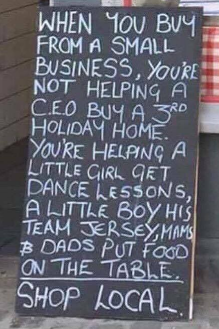 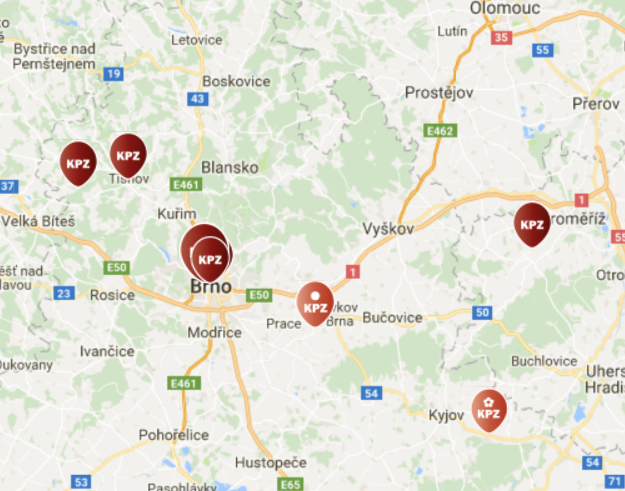 Farmářské bedýnky
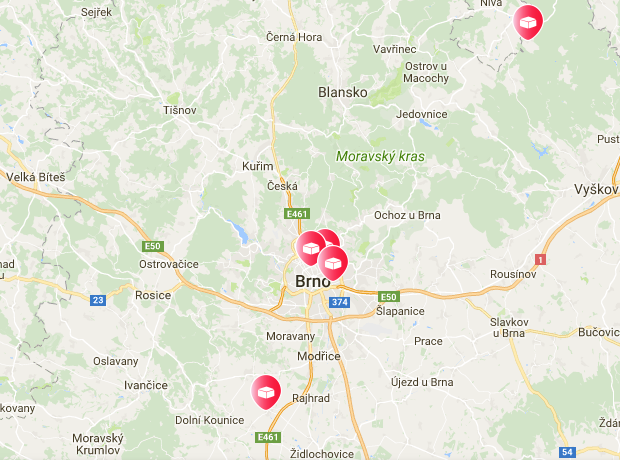 Komunity podporující lokální zemědělce
Komunity podporující lokální zemědělce
welfare
Zachování základních podmínek života a zdraví zvířat
od roku 1993, za toto období bylo v ČR provedeno inspektory celkem 259 273 kontrol dodržování zákona na ochranu zvířat
8 231 kontrol (z toho u hospodářských zvířat 3 454 kontrol), při 1 055 kontrolách byla zjištěna nevyhovující péče, která se týkala 138 694 zvířat
Nejsou přímo zemědělské statistiky

v roce 2016 stíháno za týrání 41 a odsouzeno 38 osob.
Zemědělství a vliv na životní prostředí
Nástup vědecko-technické revoluce 
vyvolány velké strukturální změny ve výrobě, nárůst specializace, koncentrace, kooperace ZV
Ještě v 50. letech  bylo jasnou prioritou zvýšit zemědělskou produktivitu, zajistit dostatečné množství potravin.
Ochrana ŽP nebyla pociťována jako důležitý úkol.
Zemědělství je zdrojem množství různých emisí s dalekosáhlými důsledky často přesahujícími místní úroveň (řeky, moře..).
Živočišná výroba je zodpovědná za emise amoniaku a dalších plynů - zvláště v případě chovu přežvýkavců – metanu
První světová konference o ŽP na mezinárodní úrovni – Stockholm (1972).
Podle světové organizace pro výživu a zemědělství (FAO) bylo za poslední století nenávratně ztraceno 75 % genové diverzity v zemědělství
Zemědělství a vliv na životní prostředí
K výraznému poklesu došlo u ploch, na kterých se pěstují geneticky modifikované plodiny z 997 ha v roce 2015 na 75 ha v roce 2016.
Na více než třetině z. p. ČR v rámci LPIS byly uplatňovány způsoby hospodaření příznivé k životnímu prostředí podporované agroenvironmentálními opatřeními. 
Na většině chráněného území se vyskytují TTP
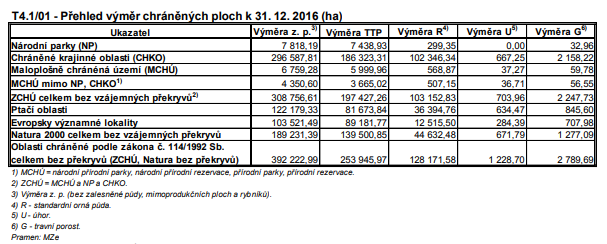 Spotřeba hnojiv a pesticidů
Hnojivo přípravek napomáhající růstu rostlin  organická (statková- Kejda, močůvka, kompost ) x chemická (průmyslová)
Hnojiva obvykle poskytují v různých poměrech tři hlavní biogenní prvky (dusík, fosfor, draslík)
Spotřeba statkových hnojiv obvykle v tunách až desítkách tun na hektar
Spotřeba vápenatých hmot v ČR, se drží kolem 200 tisíc tun za rok => již zaznamenáváme vyšší výskyt kyselých půd se všemi negativními dopady.
Pesticid je přípravek, který je určen k tlumení a hubení rostlinných a živočišných škůdců
Každý rok je v České republice použito více než 10 tisíc tun, což odpovídá 180 nákladním železničním vagónům a představuje to ročně přibližně 1 kilogram pesticidů na každého muže, ženu a dítě.
Odhad spotřeby PHM v zemědělství - Přibližně 434,2 mil. l motorové nafty
Monitoring cizorodých látek ve vodním ekosystému
obsah těžkých kovů je obecně nízký. Relativně vysoká je pouze koncentrace PAH
Nejvýznamnějším rizikem znečištění vod je hlavně uložení statkových hnojiv na z. p., hnojiva skladována v rozporu s havarijním plánem.
Vítěz ???
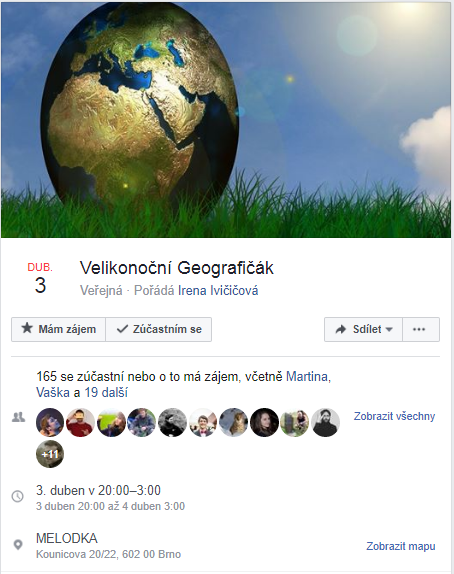